ΜΙΚΡΟΒΙΟΛΟΓΙΑ ΤΡΟΦΙΜΩΝ
2024
1
ΜΙΚΡΟΒΙΟΛΟΓΙΑ ΤΡΟΦΙΜΩΝ
Βακτήρια ή σχιζομύκητες
Μύκητες
Ζυμομύκητες
2
Βακτήρια
Μονοκύτταροι μικροσκοπικοί φυτικοί οργανισμοί, χωρίς χλωροφύλλη.

Πολλαπλασιασμός με κυτταρική διχοτόμιση (διαίρεση).

Μέγεθος: Ορατά με μικροσκόπιο (80μ- 0,2μ).
3
Βακτήρια
Τα σχήματα των βακτηρίων ποικίλλουν: υπάρχουν τρεις θεμελιώδεις μορφές: 
Οι κόκκοι (σφαιρική μορφή)
Οι βάκιλλοι (μορφή κυλίνδρου)
Τα σπειρίλλια (ελικοειδής μορφή)
4
Βακτήρια
Σχήμα σφαιρικό: Έχουν τα κοκκοειδή βακτήρια (ή κόκκοι ).

Αναλόγως του τρόπου διχοτόμησης (διαίρεσης):
Σε ένα επίπεδο διπλόκοκκοι (ζεύγη κυττάρων) ή στρεπτόκοκκοι (αλυσίδες ως στρεπτό περιδέραιο).
Στο χώρο οι σταφυλόκοκκοι (βότρυς σταφυλιών).
Σε δύο κάθετα επίπεδα τετράκοκκοι (4 κόκκοι).
Σε τρία κάθετα επίπεδα σαρκίνες (8 βακτήρια).
5
Βακτήρια
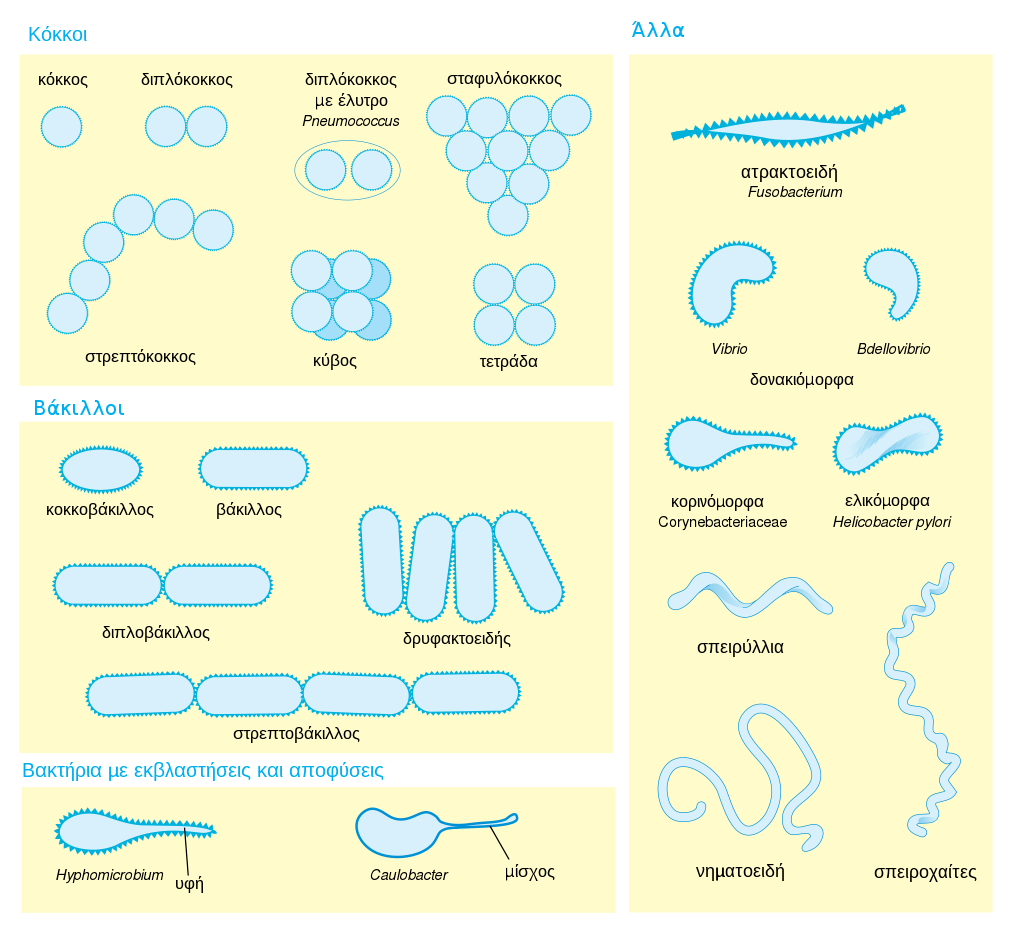 6
Βακτήρια
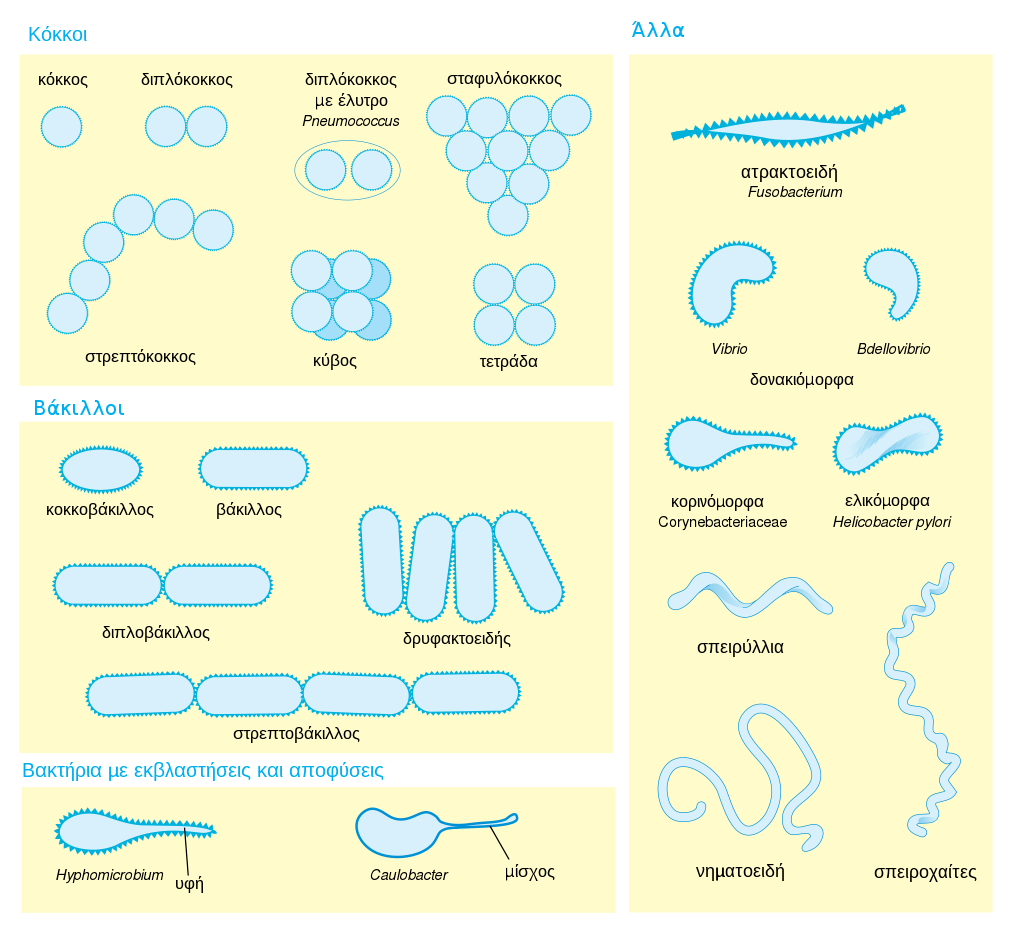 Σχήμα κυλινδρικό.

Έχουν τα βακτηριοειδή βακτήρια ή βάκιλλοι (ράβδος), π.χ. βάκιλλος του τετάνου, κωχ, άνθρακα κα.
Διχοτομούνται  εγκάρσια.
7
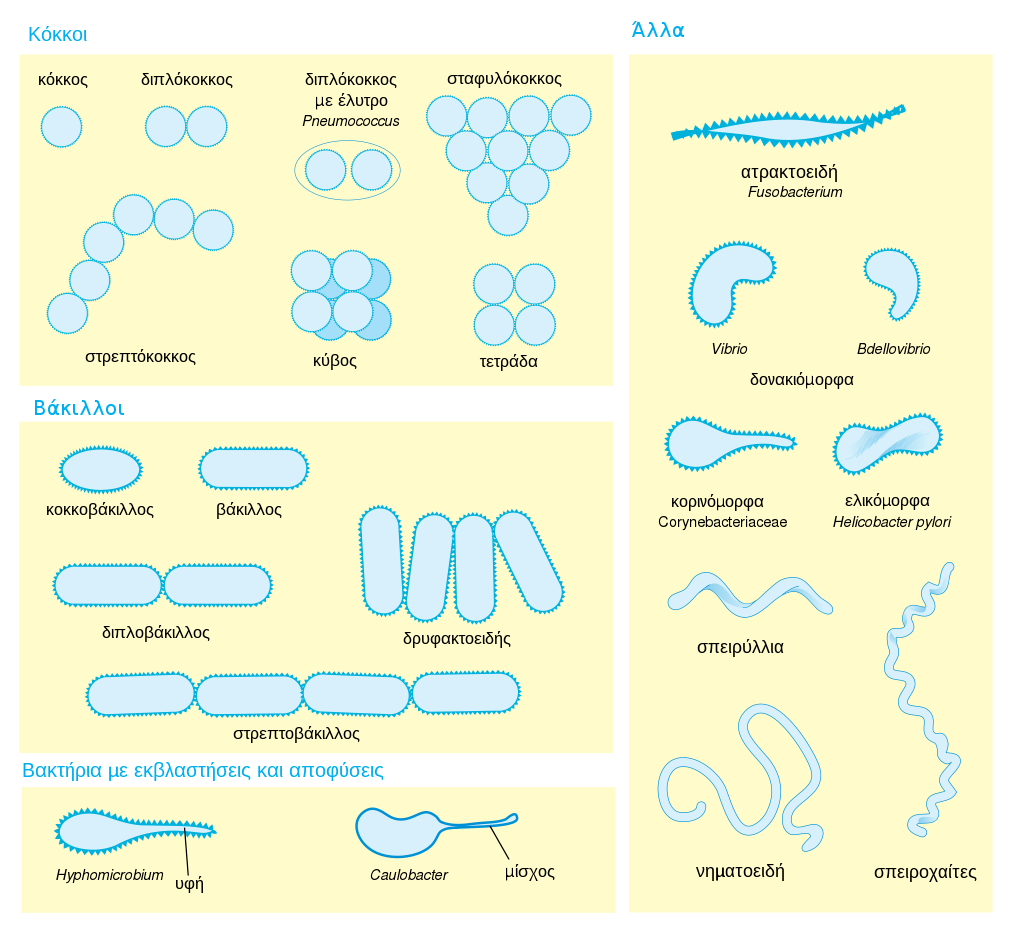 Βακτήρια
Σχήμα σπειροειδές.
Σπειροειδές  σχήμα σε ένα επίπεδο τα δονάκια.
Σπειροειδές σχήμα στο χώρο τα σπειρύλια.
8
Βακτήρια
Όπως και στο μέγεθος έτσι και στο σχήμα επιδρούν θερμοκρασία, συνθήκες καλλιέργειας, ηλικία κα. (πολυμορφισμός)
9
Βακτήρια
Φυσιολογία των βακτηρίων:


1.	Ανάπτυξη και πολλαπλασιασμός τους ( χρόνος γενεάς).

2.	Μεταβολισμός των βακτηρίων.
10
Ανάπτυξη και πολλαπλασιασμός
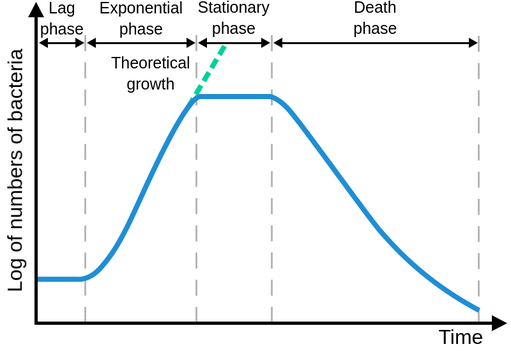 Φάσεις Ανάπτυξης
Λανθάνουσα φάση (lag phase).
Φάση λογαριθμικής ανάπτυξης (log phase).
Φάση στασιμότητας (stationary phase).
Φάση κάμψης (decline phase) ή φάση θανάτου (Death phase).
11
Ανάπτυξη και πολλαπλασιασμός
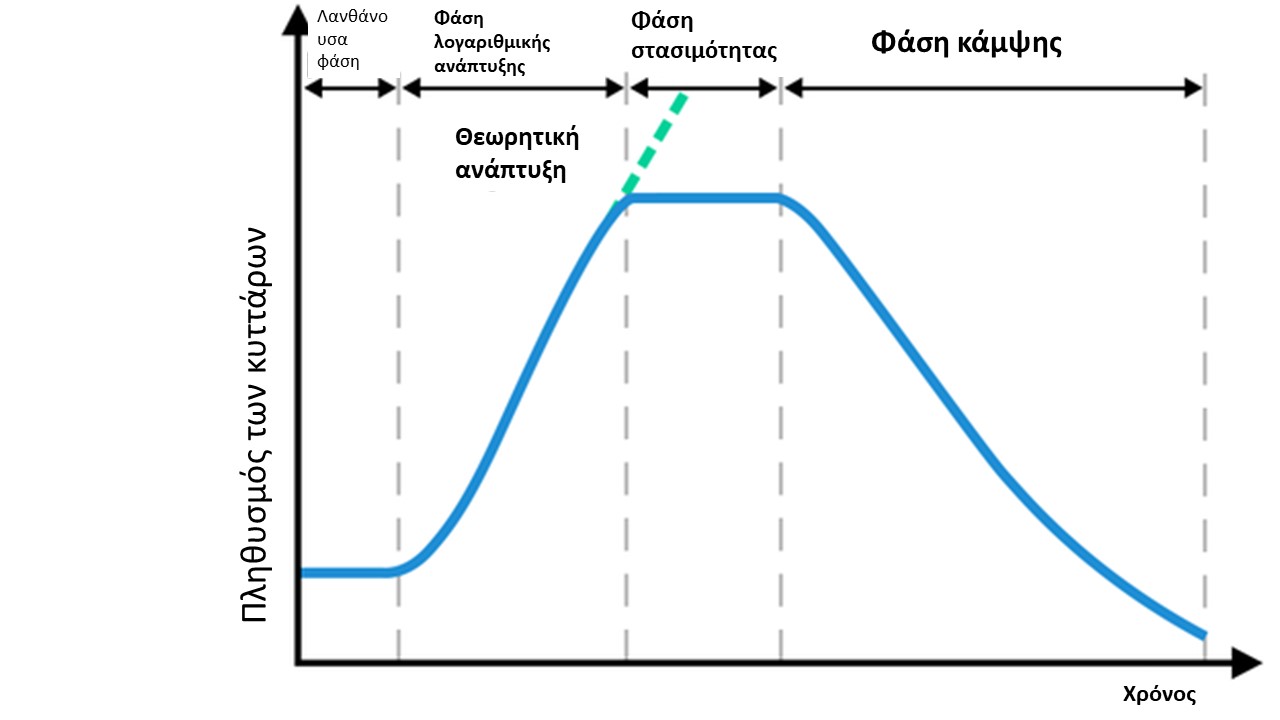 Λανθάνουσα φάση (lag phase).
Σύνθεση υλών και ενζύμων απαραίτητα στα βακτηρίδια.
Προσαρμογή σε νέες συνθήκες 
Έντονη μεταβολική δραστηριότητα.
Αύξηση όγκου κυττάρων, όχι όμως των αριθμού τους.
12
Ανάπτυξη και πολλαπλασιασμός
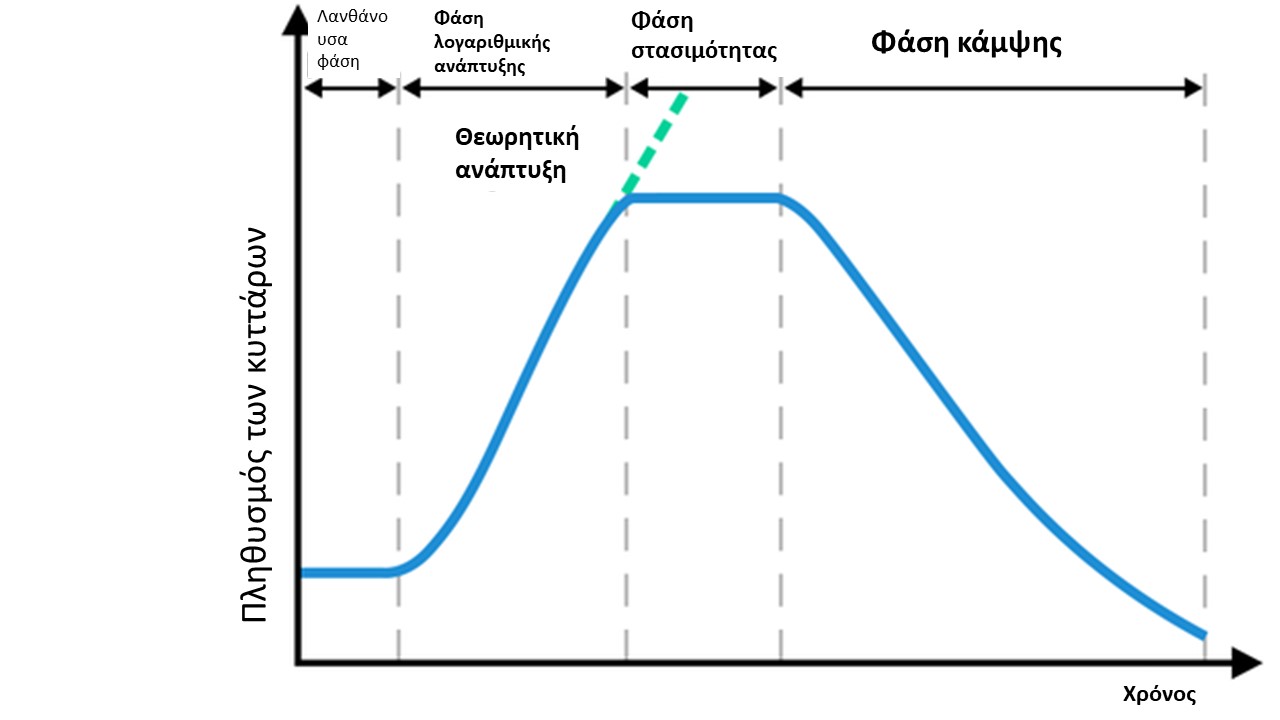 Φάση λογαριθμικής ανάπτυξης (log phase).
Έντονος πολλαπλασιασμός αναλόγως των συνθηκών (pH, θερμοκρασία, Ο2 , θρεπτικά, είδος βακτηρίου κα.)
13
Ανάπτυξη και πολλαπλασιασμός
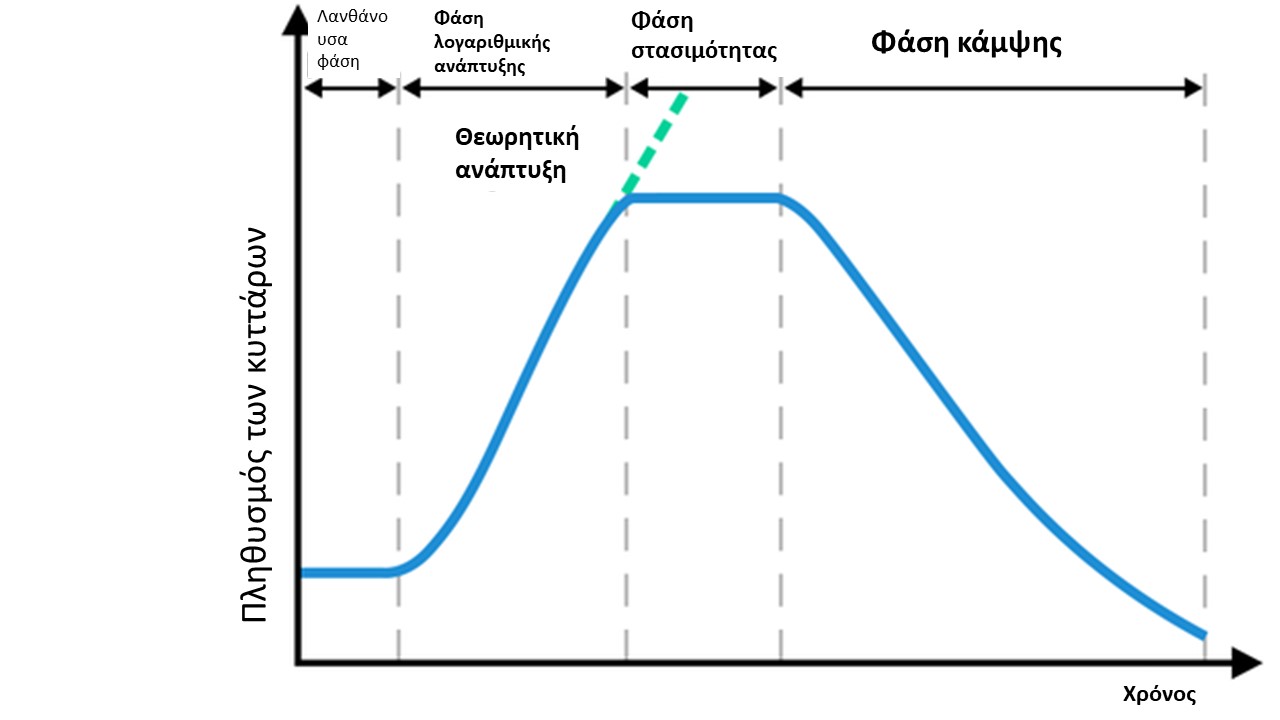 Φάση στασιμότητας (stationary phase).
Εξίσωση ρυθμού πολλαπλασιασμού βακτηρίων με ρυθμό θανάτου των ώστε ο αριθμός των ζώντων βακτηρίων να παραμένει αμετάβλητος.
14
Ανάπτυξη και πολλαπλασιασμός
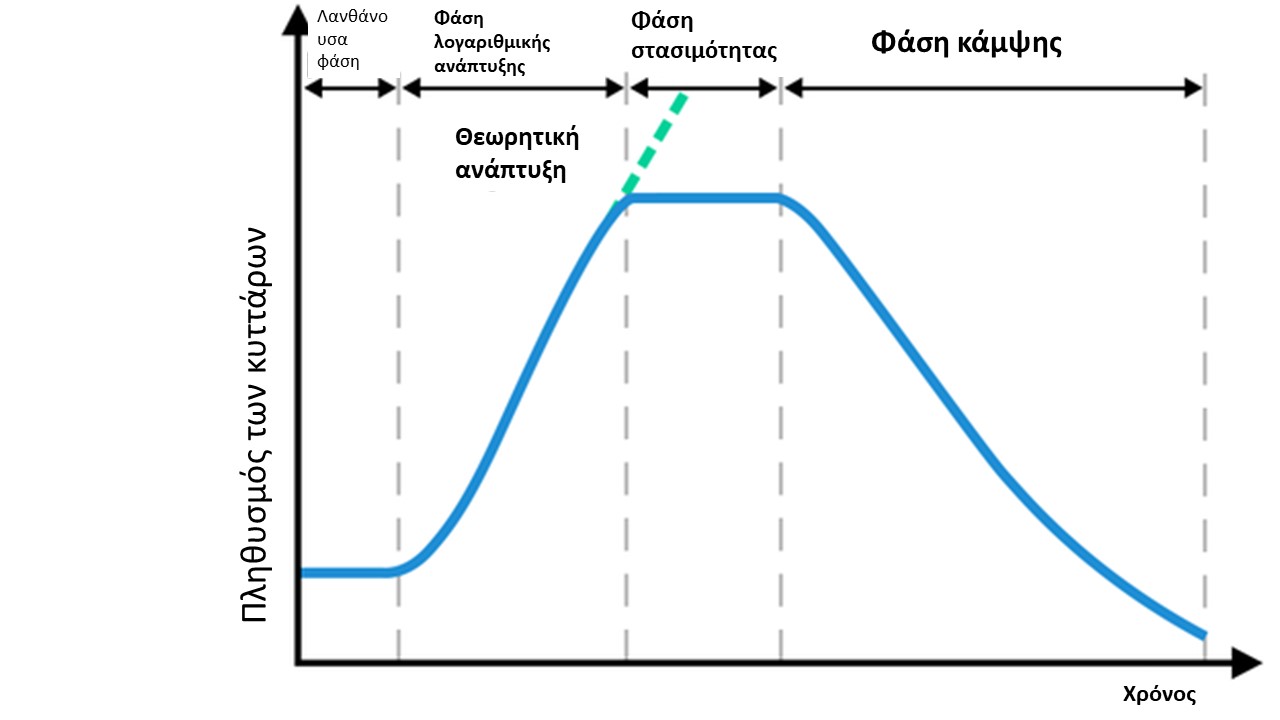 Φάση κάμψης (decline phase) ή Φάση θανάτου (death phase).
Ο ρυθμός θανάτου των βακτηριδίων υπερτερεί του ρυθμού πολλαπλασιασμού των λόγω έλλειψης θρεπτικών υλών ή και λόγω συσσώρευσης εντός του μέσου καλλιέργειας των τελικών προϊόντων του μεταβολισμού των βακτηρίων.
15
Αύξηση του αριθμού των βακτηρίων
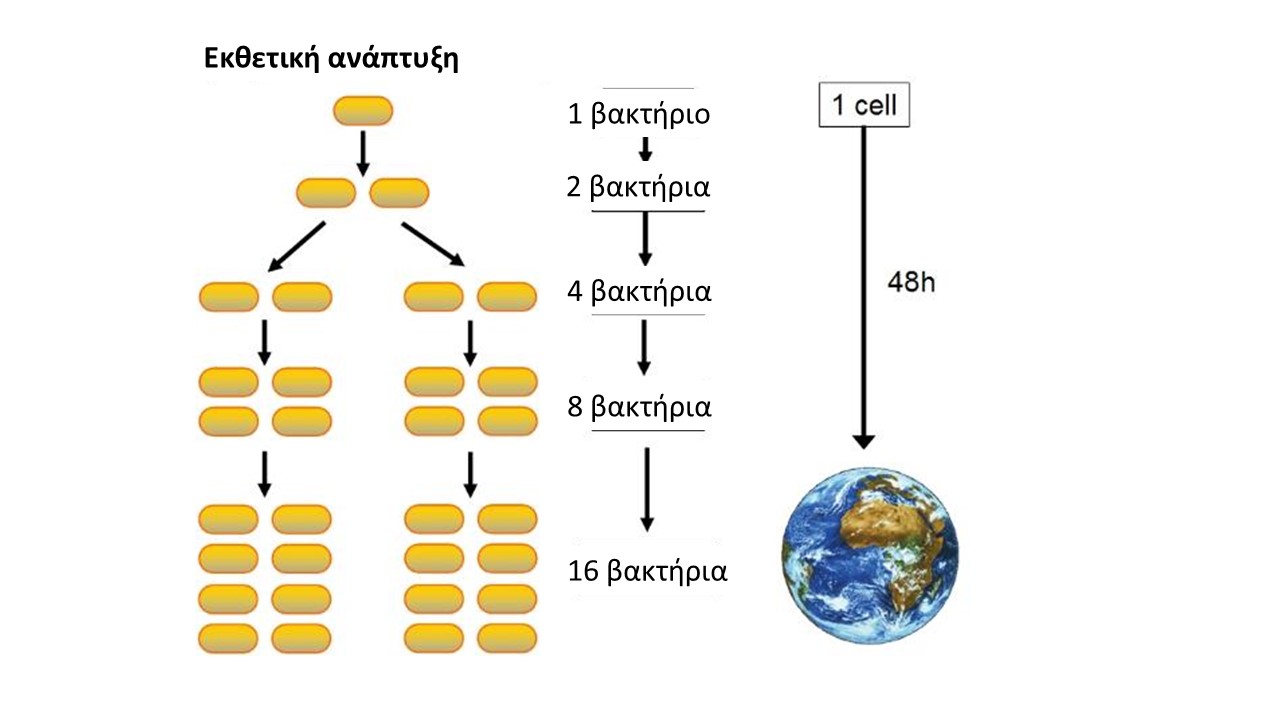 16
Μεταβολισμός των βακτηρίων.
Τα βακτήρια κάνουν παράλληλες βιοσυνθετικές ( αναβολικές ) και αποικοδομητικές (καταβολικές ) αντιδράσεις για σύνθεση των συστατικών του βακτηριακού κυττάρου και για διάσπαση των συστατικών αυτών και έκλυση ενέργειας.
17
Μεταβολισμός των βακτηρίων.
Τα μέσα ανάπτυξης των βακτηρίων πρέπει να περιλαμβάνουν:
Άνθρακα (από σάκχαρα, κυρίως γλυκόζη ή από CO2  ατμοσφ.)
Άζωτο (από αμμωνία, αμμωνιακά άλατα, Ν2  ατμοσφ.)
Ανόργανα άλατα (φωσφορικά, θειικά) K, Mg, Fe, P κα.
Παράγοντες ανάπτυξης (ριβοφλαβίνη, βιοτίνη, πυριδοξίνη κα.)
18
Καλλιέργεια των βακτηρίων
Για την απομόνωση τους και μελέτη τους. Αναγκαία η in vitro καλλιέργεια των βακτηρίων
Συνηθισμένο θρεπτικό μέσο για βακτήρια / 1000 g απεσταγμένο νερό.
Άγαρ 15 g (για στερεή καλλιέργεια).
Εκχύλισμα κρέατος 10 g.
Πεπτόνη 10 g.
NaCl 5 g.
Για την ανάπτυξη ενός βακτηρίου σε μικτό πληθυσμό βακτηρίων, προστίθεται ένα θρεπτικό συστατικό που ευνοεί την ανάπτυξη μόνο αυτού.
Ρύθμιση του pH.
19
Μεταβολισμός των βακτηρίων.
MRS Broth Low pH

 Το μέσο είναι κατάλληλο για την ανάπτυξη βακτηρίων γαλακτικού οξέος, συμπεριλαμβανομένων των Lactobacillus, Pediococcus και Leuconostoc.
20
Μεταβολισμός των βακτηρίων.
Αναλόγως του τρόπου διατροφής των τα βακτηρίδια χωρίζονται σε:


ΑΥΤΌΤΡΟΦΑ
Συνθέτουν το πρωτόπλασμα από απλές ανόργανες ουσίες
ενέργεια
Χημειοσυνθετικά
Φωτοσυνθετικά
Νιτροβακτηριοειδή
21
Μεταβολισμός των βακτηρίων.
Αναλόγως του τρόπου διατροφής των τα βακτηρίδια χωρίζονται σε:


ΕΤΕΡΟΤΡΟΦΑ
Χρειάζονται πολύπλοκες οργανικές ενώσεις
Παθογόνα βακτήρια, Σαπρόφυτα (αλλοιώνουν τα τρόφιμα)
22
Μεταβολισμός των βακτηρίων.
23
Μεταβολισμός των βακτηρίων
Οξειδωτικές αντιδράσεις
Αερόβια αναπνοή: Οξείδωση οργανικού υποστρώματος με Ο2  
		Π.χ.   C6 H12O6  +  6O2   →  6CO 2   +  6 H2O + 686 Kcal ενέργεια
Αναερόβια αναπνοή: Οξείδωση οργανικού υποστρώματος από αναγόμενες ανόργανες ουσίες.
		Π.χ.   2C2H5OH +  CO2	→	2CH3COOH  +  CH4  +  ενέργεια
	    	NO3¯	→	NO2¯   →   N2O   → 	N2 ατμοσφαιρ.
		SO4-2  → S-2
24
Χημική σύσταση των βακτηρίων
Νερό		75 - 80 % στις βλαστικές μορφές.
            	              40 – 60 % στους σπόρους.

Πρωτεΐνες και άλλες αζωτούχες ενώσεις : 8 – 15 % νουκλεϊνικά οξέα (DNA, RNA), γλυκοπρωτεϊνες και νουκλεοπρωτεΐνες.

1 – 12 % Υδατάνθρακες ως γλυκογόνο, άμυλο, ενωμένο με πρωτεΐνες ή λιποειδή.

1 – 2 % Ανόργανα άλατα Mg, Ca, Fe, Na, φωσφορικά, θειικά, χλωριούχα.

0,5 – 8 % Λίπη, λιποειδή και κηροί.

Χρωστικές ύλες (καροτενοειδή, μελανίνες, ανθοκυάνες).
25
Παράγοντες του περιβάλλοντος που επιδρούν θετικά η αρνητικά στην ανάπτυξη των βακτηρίων.
Παράγοντες: 
Θερμοκρασία
υγρασία
pH 
οσμωτική πίεση
Ακτινοβολίες

Οι αντιβακτηριακοί παράγοντες διακρίνονται σε βακτηριοκτόνους και βακτηριοστατικούς
26
α) Θερμοκρασία.
Optimum θερμοκρασία (γρήγορος πολλαπλασιασμός βακτηρίων)
Minimum θερμοκρασία
						      όρια ανάπτυξης βακτηρίων.
Maximum θερμοκρασία


Ψυχρόφιλα ή κρυόφιλα (psychrophiles ή cryophilic).
Μεσόφιλα (mesophiles).
Θερμόφιλα (thermophiles)
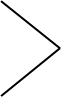 27
Θερμοκρασία
28
Θερμοκρασία
Η θερμοκρασία ως αντιβακτηριακός παράγοντας χρησιμοποιείται υπό μορφή:

Παστερίωσης (θέρμανση στους 72°C για 10 sec, καταστροφή παθογόνων βακτηρίων, περιορισμός αριθμού άλλων βακτηρίων).

Βρασμού (καταστροφή βλαστικών μορφών βακτηρίων, όχι όμως σπόρων τους).

Αποστείρωσης (θέρμανση στους 120 - 130°C σε αυτόκαυστο ή στους 170 - 180°C σε ξηροκλίβανο, καταστροφή βλαστικών μορφών και σπόρων).

Τυνταλισμός (θέρμανση για 1 h στους 100°C για τρεις μέρες, με ενδιάμεση ψύξη).
29
β) Υγρασία.
Απομάκρυνση της υγρασίας από ένα τρόφιμο δρα ως βακτηριοστατικός παράγοντας, αλλά τα σπορογόνα βακτήρια μετατρέπονται σε σπόρους.
30
γ) Ενεργός οξύτητα, pH
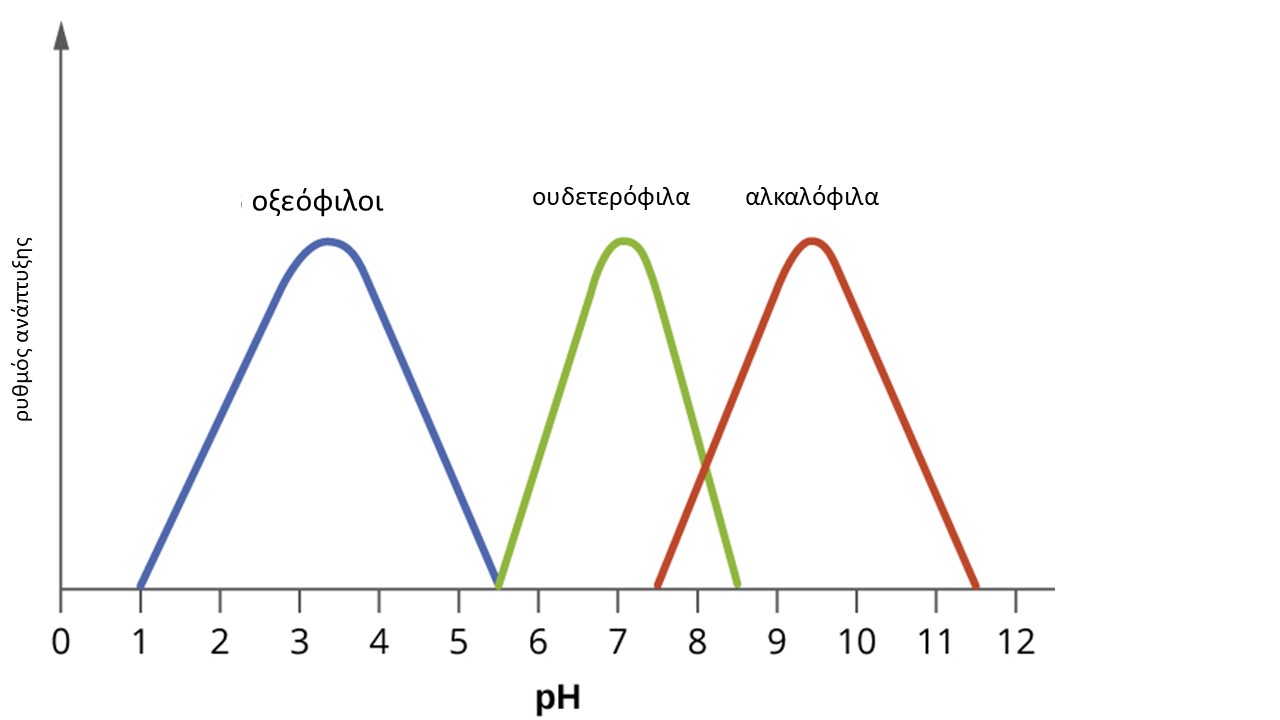 Για κάθε βακτήριο υπάρχει άριστο, μέγιστο και ελάχιστο pH. 
Το pH αντιβακτηριακός παράγοντας.
31
δ) Οσμωτική πίεση
Σε υπέρτονα διαλύματα τα βακτήρια καταστρέφονται λόγω πλασμόλυσης (συρρίκνωση του κυτταροπλάσματος τους).

Σε υπότονα διαλύματα καταστρέφονται λόγω πλασμόπτυσης (διόγκωση του κυτταροπλάσματος και ρήξη αυτού).

Υπάρχουν οσμώφιλα βακτήρια.

Αύξημενη οσμωτική πίεση αντιβακτηριακός παράγοντας (σιρόπια, σαλαμούρα).
32
ε) Ακτινοβολίες
Βακτηριοκτόνο δράση στα βακτήρια έχουν οι υπεριώδεις ακτινοβολίες.
Η υπέρυθρη ακτινοβολία έχει ασθενέστερη δράση, ενώ η ορατή είναι απαραίτητη για τα φωτοσυνθετικά βακτήρια ενώ στα υπόλοιπα έχει ασθενή επιβλαβή δράση.
Αντιβακτηριακή δράση.
Υπεριώδης ακτινοβολία.
Ακτίνες γ και Χ.
33
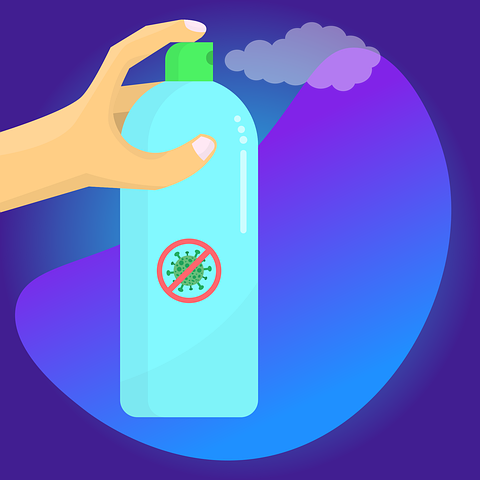 στ) Άλλοι αντιβακτηριακοί παράγοντες
Υπέρηχοι
 Αντισηπτικές ουσίες
34
Βακτηριακές τοξίνες
Παράγονται από βακτήρια που είναι παθογόνα για τον άνθρωπο.
Οι τοξίνες είναι κυρίως πρωτεΐνες και δρουν σαν αντιγόνα.
Διακρίνονται στις εξωτοξίνες και ενδοτοξίνες.
35
Εξωτοξίνες
Παράγονται εντός του βακτηριακού κυττάρου.
Εξέρχονται γρήγορα και διαχέονται.
Πολύ δραστικές και σε πολύ μικρές ποσότητες.
Ισχυρά αντιγόνα.
Τα συμπτώματα και οι βλάβες της υγείας του ανθρώπου από την προσβολή τους είναι χαρακτηριστικά και έτσι αναγνωρίζονται.
Είναι θερμοευαίσθητοι (καταστρέφονται στους 60°C για 1h)
Η αλλαντική τοξίνη που παράγεται από το Clostridium botulinum είναι η αιτία της αλλαντίασης είναι Εξωτοξίνη
36
Ενδοτοξίνες
Παράγονται και παραμένουν στο βακτηριακό κύτταρο.

Λιγότερο τοξικές, περισσότερο θερμοανθεκτικές από τις εξωτοξινες, ασθενή αντιγόνα.

Προκαλούν διάρροια ή τοπική βλάβη
37
Βακτήρια και τρόφιμα.
Τα γένη των βακτηρίων που συνήθως προκαλούν αλλοίωση των τροφίμων ή βλάβη στην υγεία των καταναλωτών είναι τα: 
Acetobacter
Acinetobacter
Aeromonas (A. hydrophila)
Bacillus( B. cereus)
Bacteroides
Brucella
Campylobacter (C. laridis, C. concisus) 
Clostridium (C. botulinum, C. perfringens)
Corynebacterium
Escerichia
Flavobacterium
Listeria (L. monocytogenes)
Proteus
Pseudomonas
Salmonella
Sarkina
Shigella
Staphylococcus (S. aerus)
Yersinia (Y. enterocolitica)
Vibrio 
(V. cholerae, V. parahaemolyticus), κ.α
38
ΜΥΚΗΤΕΣ
Μικροσκοπικοί σαπρόφυτοι ή παράσιτοι οργανισμοί, ανώτερης βαθμίδας από αυτήν των βακτηρίων.
Οι ζυμομύκητες είναι κυρίως μονοκύτταροι μικροοργανισμοί.
Περίπου 80000 είδη, ποικίλου μεγέθους, σχήματος, τρόπου διαβίωσης, χωρίς χλωροφύλλη.
Πολλαπλασιάζονται αγενώς με εκβλάστηση ή με σπόρια ή εγγενώς.
Οι μύκητες είναι γενικά πολυκύτταροι μικροοργανισμοί με υφές, τα μικροσκοπικά νήματα που συμπλεκόμενα δημιουργούν νηματοειδείς μάζες, τα μυκήλια.
Διατρέφονται με ανόργανες ουσίες σε ημιαναερόβιες συνθήκες
39
Παράγοντες του περιβάλλοντος που επιδρούν στην ανάπτυξη των μυκήτων
Γενικά οι μύκητες:
(Α) Μπορούν να αναπτυχθούν σε δυσμενέστερες συνθήκες από ότι τα βακτήρια, π.χ. σε  pH 2-5, σε αμυλούχα τρόφιμα, πυκνά σακχαρούχα (κομπόστες) πυκνά αλατούχα (σαλαμούρα), όξινα τρόφιμα (ξινισμένο γάλα), αλατισμένο κρέας, καπνιστό κρέας κα. 
(Β) Αναπτύσσονται βραδύτερα από ότι τα βακτήρια.
Υγρασία, pH , θερμοκρασία, παρουσία ορισμένων ουσιών (1-14 ευθείας αλυσίδας οξέα και κυρίως το προπιονικό και άλατα που παρεμποδίζουν την ανάπτυξη τους), οσμωτική πίεση.
40
Γένη μυκήτων
Acremonium
    Alternaria
    Aspergillus
    Botrytis
    Cladosporium
    Fusarium
    Monilia
    Mucor
    Oidium ή Geotrichum
    Penicillium
    Rhizopus
    Stachybotrys
    Trichoderma
    Trichophyton
    Cordyceps
41
Είδη μυκήτων που ενδιαφέρουν την τεχνολογία τροφίμων.
Τα γένη:
	Alternaria
Προκαλούν την αλλοίωση πολλών φυτικών τροφίμων και κυρίως το μελανό σάπισμα των εσπεριδοειδών και άλλων φρούτων.
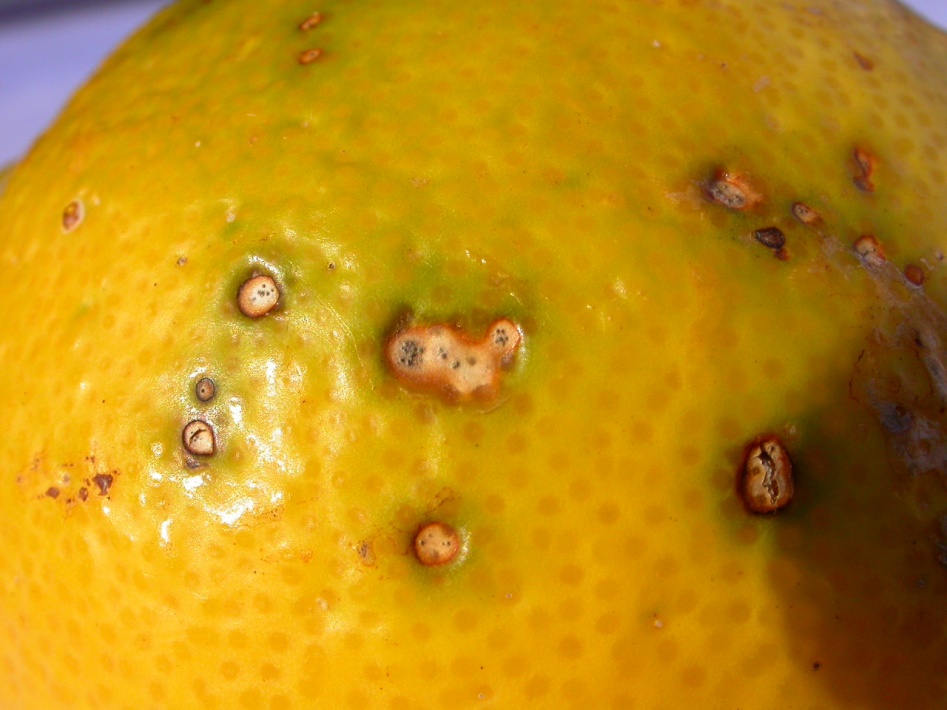 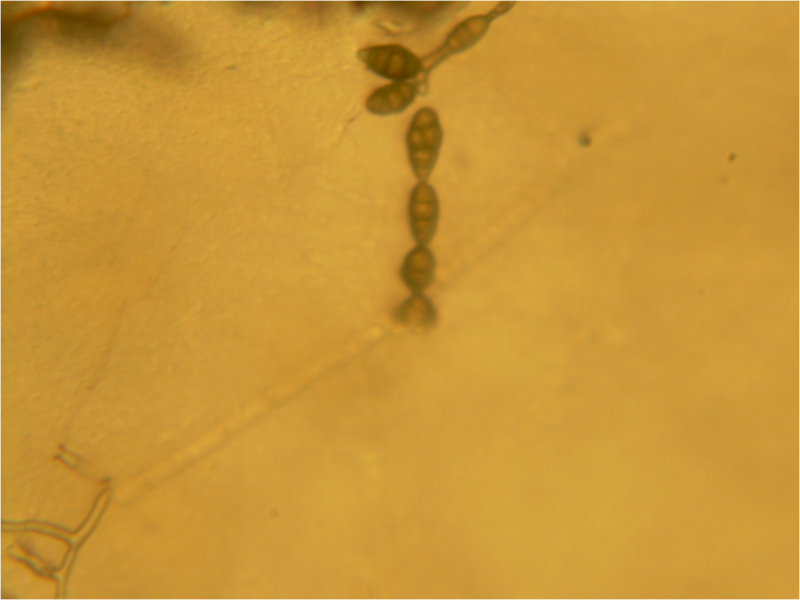 42
Altenaria alternata
Citrus disease
Είδη μυκήτων που ενδιαφέρουν την τεχνολογία τροφίμων.
Aspergillus
Είναι πολύ διαδεδομένο γένος και απαντώνται στα φρούτα, λαχανικά, δημητριακά κα. και προκαλούν ευρωτιάσεις.
Οι αποικίες τους έχουν πράσινο, κίτρινο, πορτοκαλί ή μαύρο χρώμα.
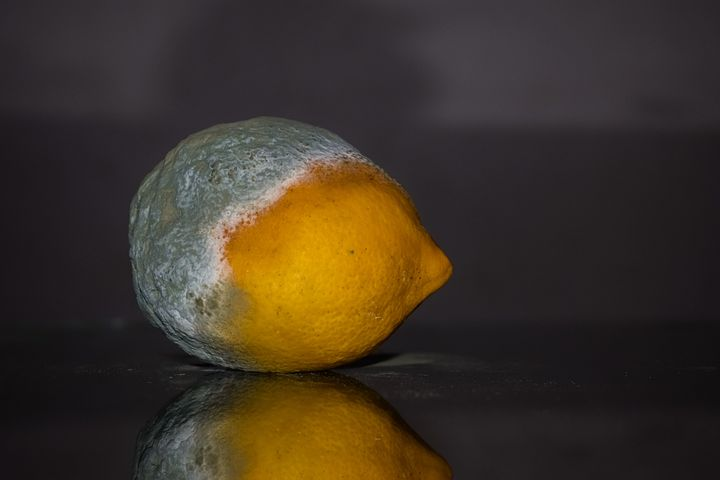 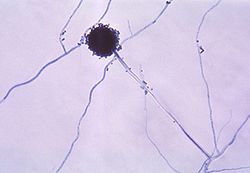 43
Είδη μυκήτων που ενδιαφέρουν την τεχνολογία τροφίμων.
Botrytis
Προκαλούν σάπισμα σε φρούτα (π.χ. σταφύλια)
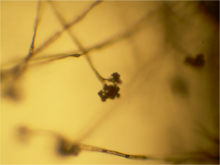 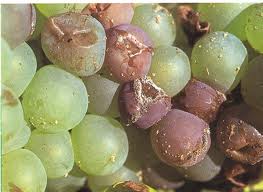 44
Είδη μυκήτων που ενδιαφέρουν την τεχνολογία τροφίμων.
Cladosporium
Ένα είδος  παράγει μαύρες κηλίδες στο βοδινό κρέας.
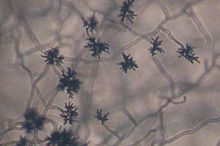 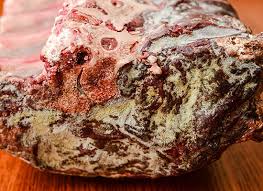 45
Είδη μυκήτων που ενδιαφέρουν την τεχνολογία τροφίμων.
Fusarium
Παράγουν μυκήλια χρώματος ερυθρού ή κίτρινου.
Προκαλούν αλλοίωση πολλών φρούτων και λαχανικών.
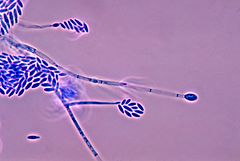 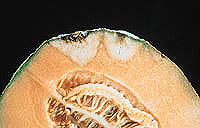 46
Είδη μυκήτων που ενδιαφέρουν την τεχνολογία τροφίμων.
Monilia
Παράγουν λεύκα μυκήλια, που προκαλούν ασθένειες στα φυτά και τους καρπούς των γνωστή ως μονιλίωση.
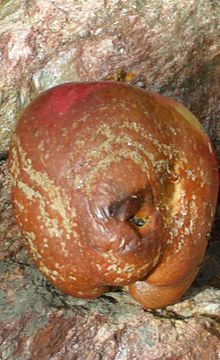 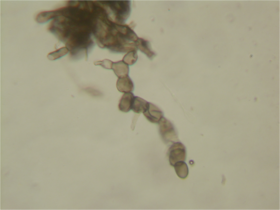 47
Είδη μυκήτων που ενδιαφέρουν την τεχνολογία τροφίμων.
Mucor
Αναπτύσσονται σε τρόφιμα  που διατηρούνται σε υγρούς  χώρους σχηματίζοντας μούχλα. Ορισμένοι χρησιμοποιούνται για την ωρίμανση ειδικών τύπων τυριών και άλλοι για τη σακχαροποίηση του αμύλου.
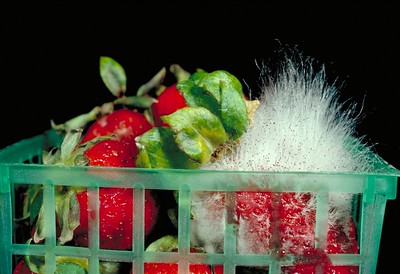 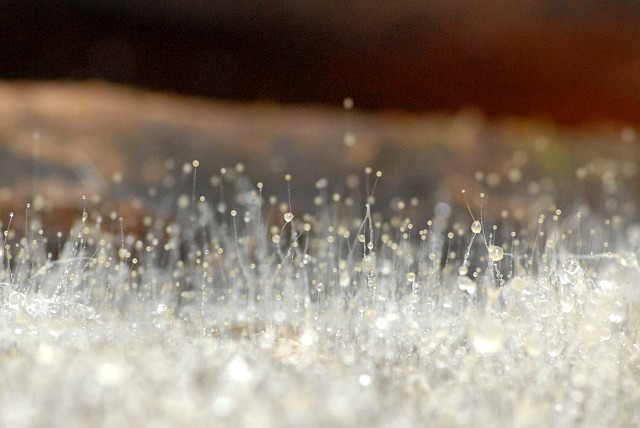 48
Είδη μυκήτων που ενδιαφέρουν την τεχνολογία τροφίμων.
Oidium ή Geotrichum
Αναπτύσσονται στα γαλακτοκομικά προϊόντα γι’αυτό  χαρακτηρίζονται ως μύκητες της γαλακτοκομίας . Προσδίδουν χαρακτηριστική οσμή και γεύση σε ορισμένα είδη τυριών
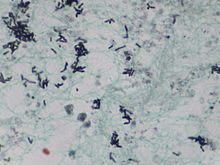 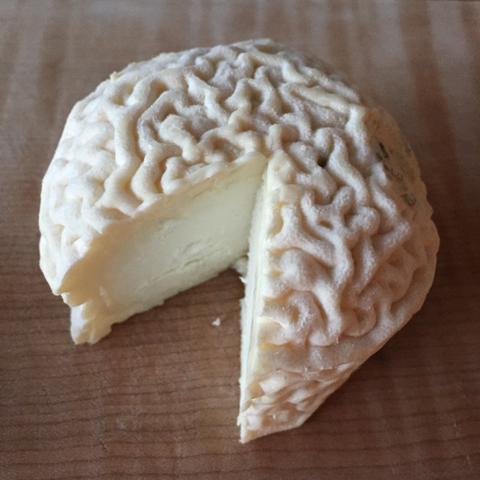 49
Είδη μυκήτων που ενδιαφέρουν την τεχνολογία τροφίμων.
Penicillium
Προκαλούν ευρωτιάσεις στο ψωμί, φρούτα κα.
Ωρισμένα είδη χρησιμοποιούνται για την ωρίμανση ορισμένων τυριών (ροκφόρ κα.)
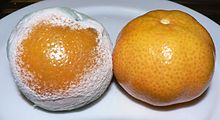 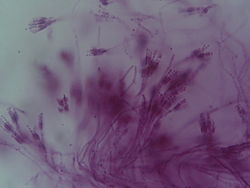 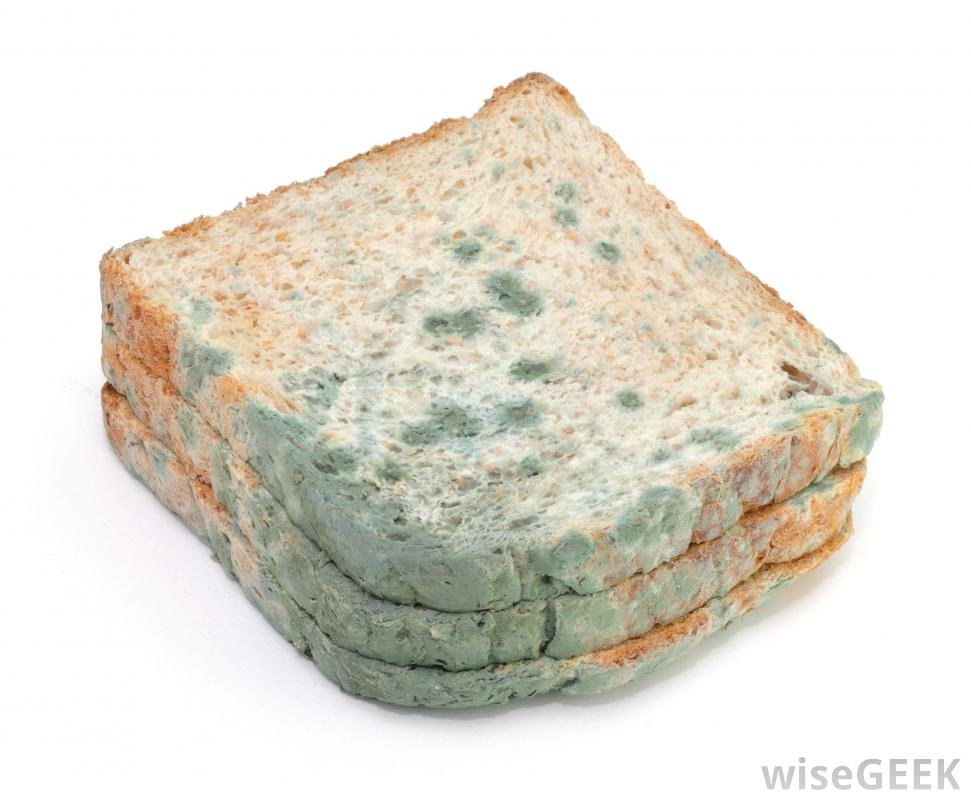 50
Είδη μυκήτων που ενδιαφέρουν την τεχνολογία τροφίμων.
Rhizopus
Εμφανίζονται στο ψωμί, φρούτα, είδη ζαχαροπλαστικής.
Ορισμένα είδη χρησιμοποιούνται για τη σακχαροποίηση του αμύλου
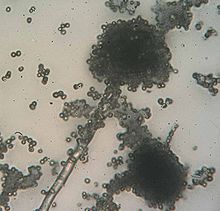 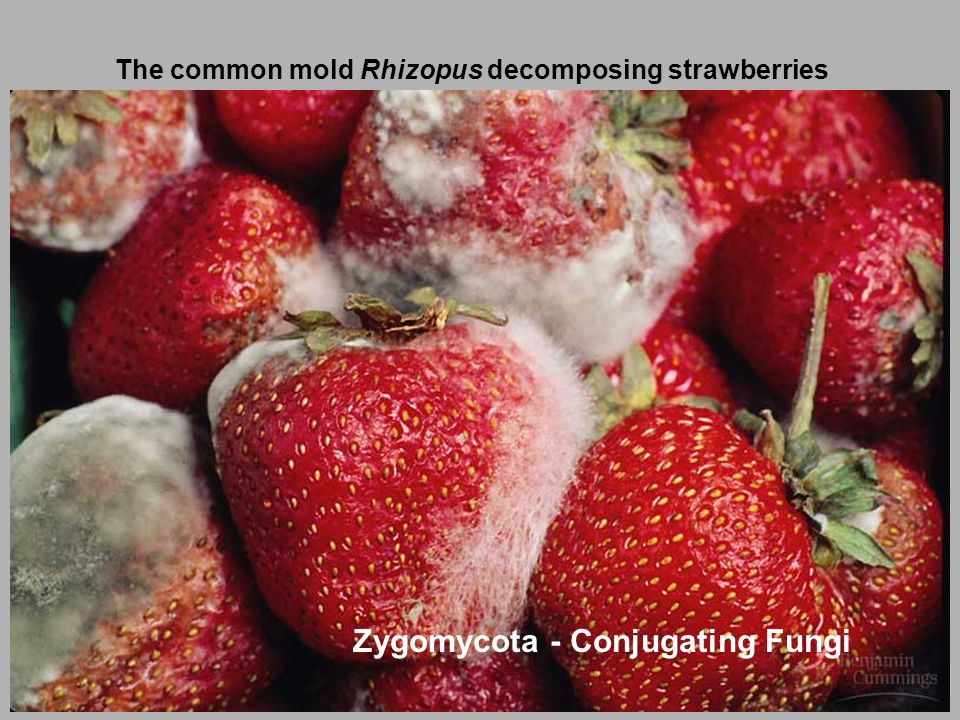 51
Καλλιέργεια των μυκήτων
Για την μελέτη τους χρειάζεται η ανάπτυξη τους in vitro και η απομόνωση τους με μεθόδους ανάλογες των βακτηρίων.
Συνηθισμένο θρεπτικό υγρό:
Γλυκόζη 	2 g
Πεπτόνη 	1 g
Άγαρ 2 g για στερεή καλλιέργεια		
ή και ανόργανα άλατα			
100ml απεσταγμένο νερό
52
Ζυμομύκητες ή ζύμες.
Συνήθως είναι μονοκύτταροι οργανισμοί, σφαιρικοί, ωοειδείς ή ραβδοειδείς.
Αναπαραγωγή ζυμομυκήτων.
Οι ζυμομύκητες αναπαράγονται συνήθως με εκβλάστηση σε 50 min.
Επίσης με σποριογονία και σχάση.
Διατροφή των ζυμομυκήτων.
Υδατάνθρακες (γλυκόζη, σουκρόζη).
Αζωτούχες ύλες (διαλυτές πρωτεΐνες, ουρία, αμμωνία, αμμωνιακά άλατα).
Ανόργανες ύλες (φωσφορικά κα.)
53
Γένη ζυμομυκήτων.
Brettanomyces
Candida
Cryptococcus
Debaryomyces
Hanseniaspora
Issatchenkia
Kluyverimyces
Pichia
Rhodotorula
Saccharomyces
Schizosaccharomyces
Torulaspora
Trichosporon
Zygosaccharomyces
54